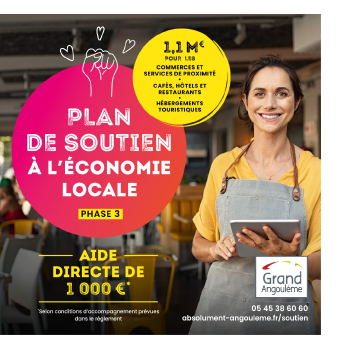 GrandAngoulême intensifie son soutien à l’économie locale et débloque un fond de 1,1 M€ pour les acteurs de proximité.
Pour les commerçants, cafés, hôtels, restaurants et hébergements touristiques
SUBVENTION de 1000 € *
Cumulable avec les prêts urgence et solidarité TPE
Démarche simple et rapide 	       5 minutes suffisent !

Plus d’infos et demande en ligne : https://bit.ly/3c8D7Ui

*accompagnement selon règlement